PLANIFICACIÓN  CLASES VIRTUALESRETROALIMENTACIÓNEDUCACIÓN FÍSICA 5° AÑO BÁSICOSEMANA N° 33FECHA : 10-11-2020
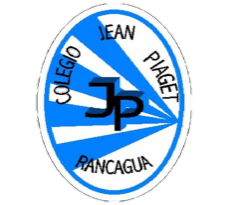 Colegio Jean Piaget
Mi escuela, un lugar para aprender y crecer en un ambiente saludable
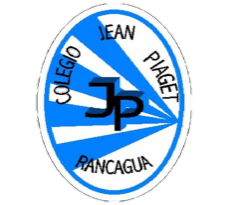 Reglas clases virtuales
Cuando inicies sesión debes mantener la cámara encendida.
Debes mantener el micrófono apagado y sólo activarlo cuando respondas a la lista, te hagan alguna pregunta o tengas alguna duda. 
Preséntate con vestimenta adecuada para la clase.
El chat es sólo para escribir alguna pregunta o duda que tengas.
No consumas alimentos mientras estés en clases
El apoderado o adulto puede estar a su lado. Pero no debe interrumpir las clases.
Importante:
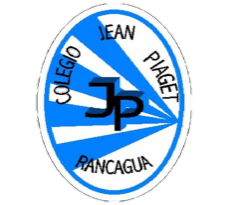 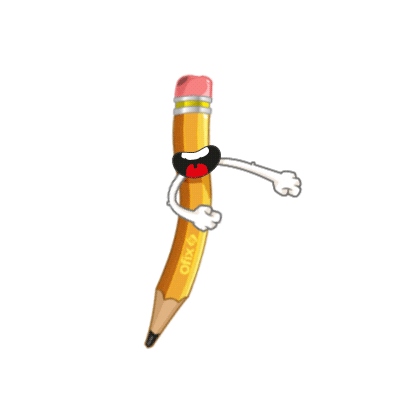 Cuándo esté la animación de un lápiz, significa que debes escribir en tu cuaderno
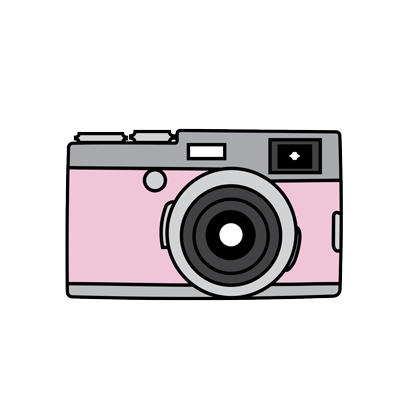 Cuándo esté esta animación de una cámara fotográfica, significa que debes mandar reporte sólo de esa actividad (una foto de la actividad)
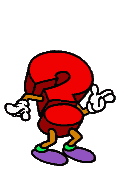 Cuándo esté esta animación de un signo de pregunta, significa que debes pensar y analizar, sin escribir en tu cuaderno. Responder de forma oral.
RESULTADOS AL 29-10-2020Evaluados 22 estudiantes
Contenidos más bajos según preguntas:
1.-Capacidades Físicas Básicas 
2.-Resistencia Aeróbica y Anaeróbica
A continuación, analizaremos las preguntas y respuestas de la evaluación formativa realizada la semana anterior, dando énfasis a los resultados de aprendizajes más descendidos.
Preguntas de prueba semana 32
1)¿En cuáles de los siguientes ejercicios se trabaja la resistencia de brazos? 19 de 22   87%
2)¿Con cuál de los siguientes ejercicios podemos mejorar nuestra resistencia cardiovascular ? 16 de 22     73%
3)¿Cuál de las siguientes alternativas corresponde a la definición de resistencia cardiovascular? 19 de 22      85%
4)¿Cuál de los siguientes músculos esta presente en el siguiente ejercicio? 17 de 22   77%
5)¿Qué musculo se trabaja en la siguiente animación de fuerza de brazo ? 21 de 22   96%
6)¿Cuántos tipos de capacidades físicas básicas existen ? 14 de 22        64%
7)¿Qué tipo de capacidad física básica corresponde la siguiente animación? 20 de 22     91%
8)La definición anterior corresponde a nuestro indicador de evaluación de la semana 30 ¿Explica con tus palabras lo que entiendes de la definición? 19 de 22     87%
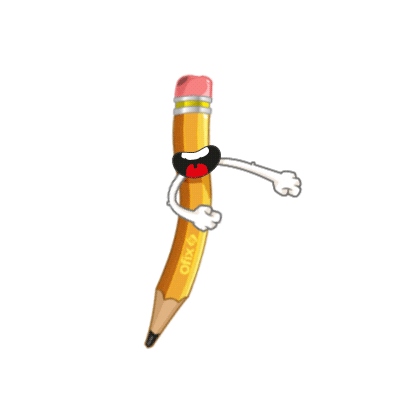 Desarrollo de la clase
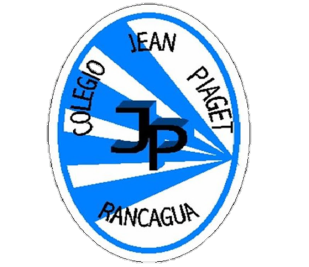 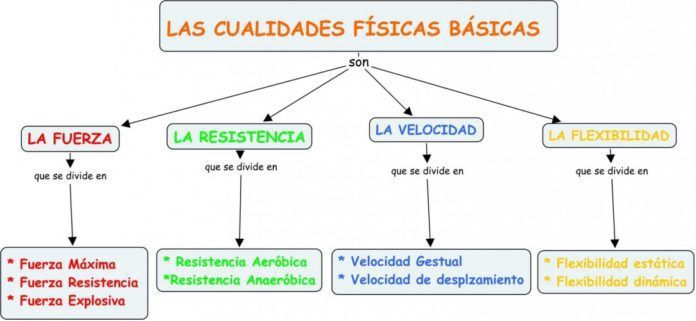 InicioActivación Conocimientos Previos
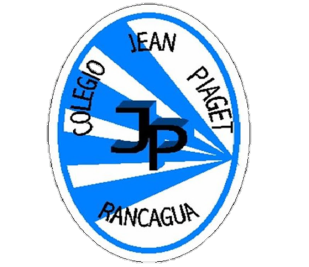 Desarrollo de la clase
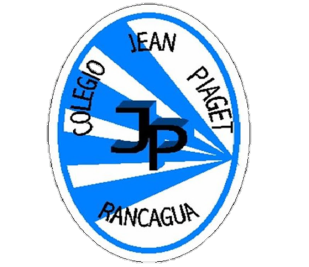 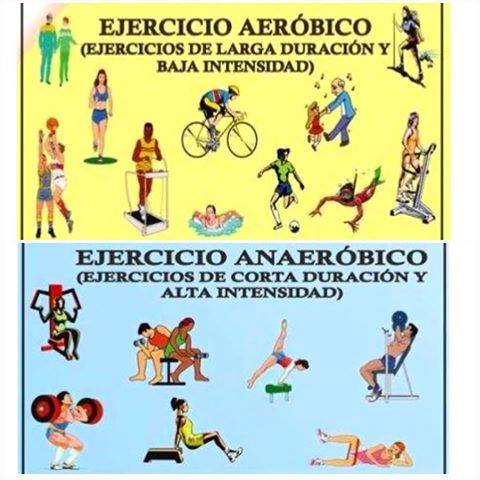 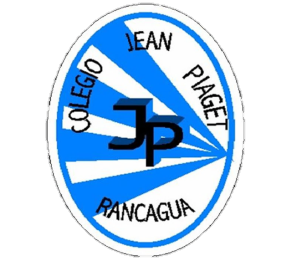 CIERRE
TICKET DE SALIDA
RETROALIMENTACIÓN
Evaluación Formativa 
ASIGNATURA: EDUCACIÓN FÍSICA 5°
SEMANA 33
Link de ticket de salida semana 33

https://docs.google.com/forms/d/e/1FAIpQLScccS00dp87SNpQ5bmQ-h4w4HovR5Hl3QrYn6d6n9U236dwUg/viewform
Enviar fotografía de las respuestas al: 
Correo: Marcos.lucero@colegio-jeanpiaget.cl
Celular:  +56964515300